История ручки
Составитель Лобанова Н. В.
Более 6 тысяч лет назад
Люди писали или даже не писали, а рисовали рисунки , которые обозначали разные слова, пальцем на глине, камнем или обгорелой палочкой на скале.
Писали на сырых глиняных дощечках  деревянными палочками или бронзовыми палочками.
5 тысяч лет назад
В Древнем Египте писали кисточками из тростника на папирусе.
3 тысячи 300 лет назад.
Писали металлическими палочками – стилусами на восковых дощечках – табличках.
С пятого по восьмой век нашей эры
Десятый век нашей эры
Писали на бересте специальными заостренными палочками.
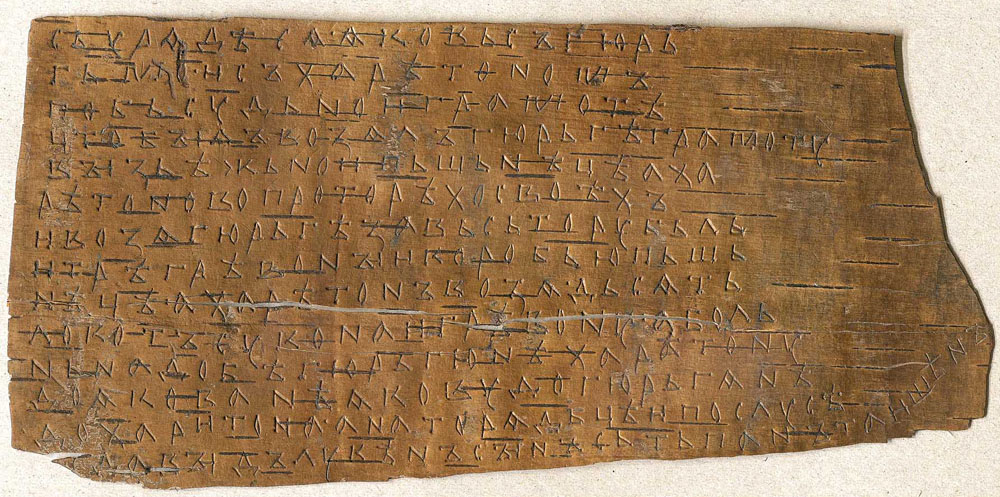 Начало двадцатого века
Изобрели стальные перья. Потом их делали из серебра и золота
1884 год
В Левис Эдсон Ватерман изобрел ручку, заправляемую чернилами – «вечную» ручку или «самопишущую».
1938 год
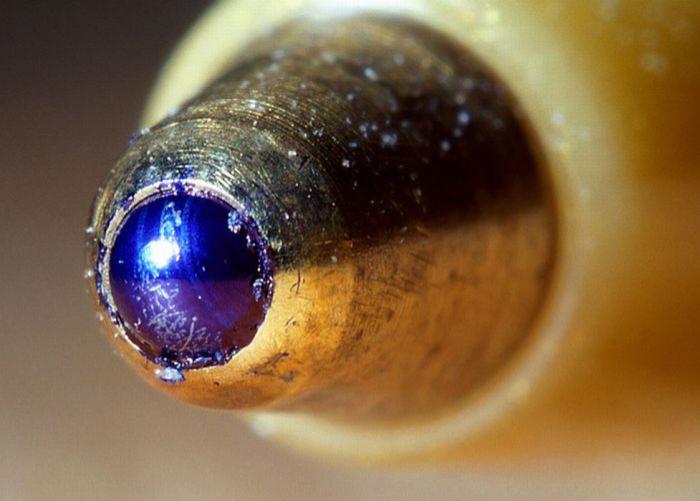 В Венгрии братья – химики Биро изобрели шариковую ручку с густой пастой.
Двадцатый век
В Японии изобрели ручку с наконечником из фетра – фломастер.
90 – е годы
Появились роллеры – шариковые ручки с очень маленьким шариком и мене вязкими чернилами.
1997 год
Появилась  ручка, которую не нужно сжимать в пальцах – супер-пен, в переводе «ручка – кольцо».
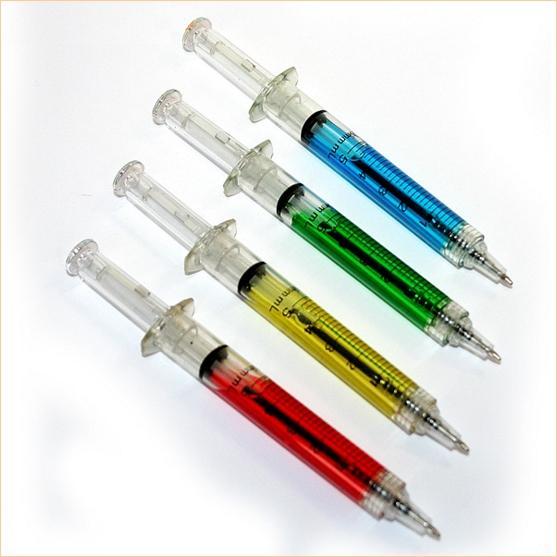 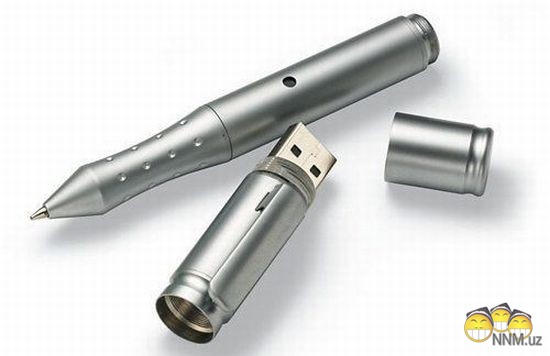 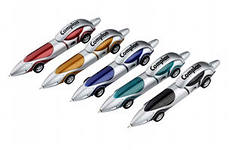 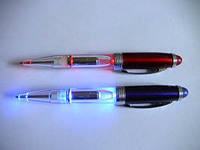